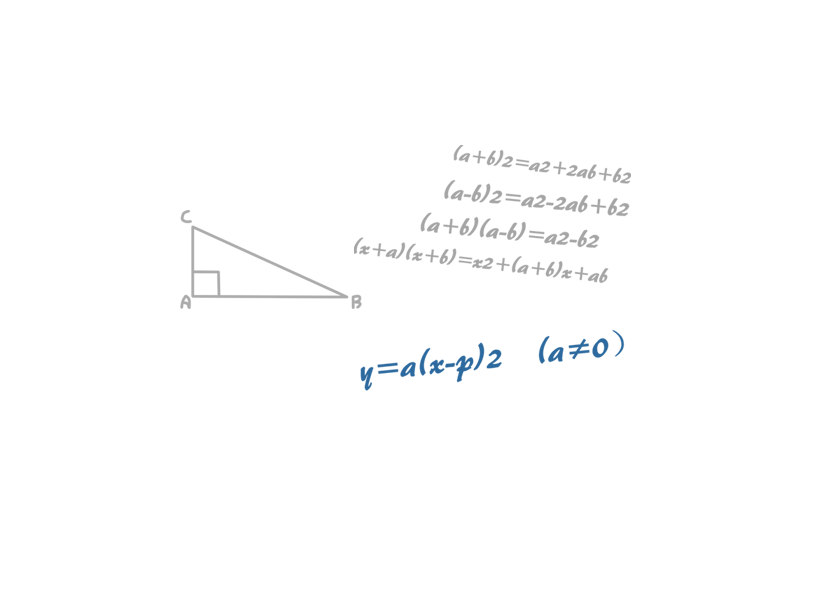 BY YUSHEN
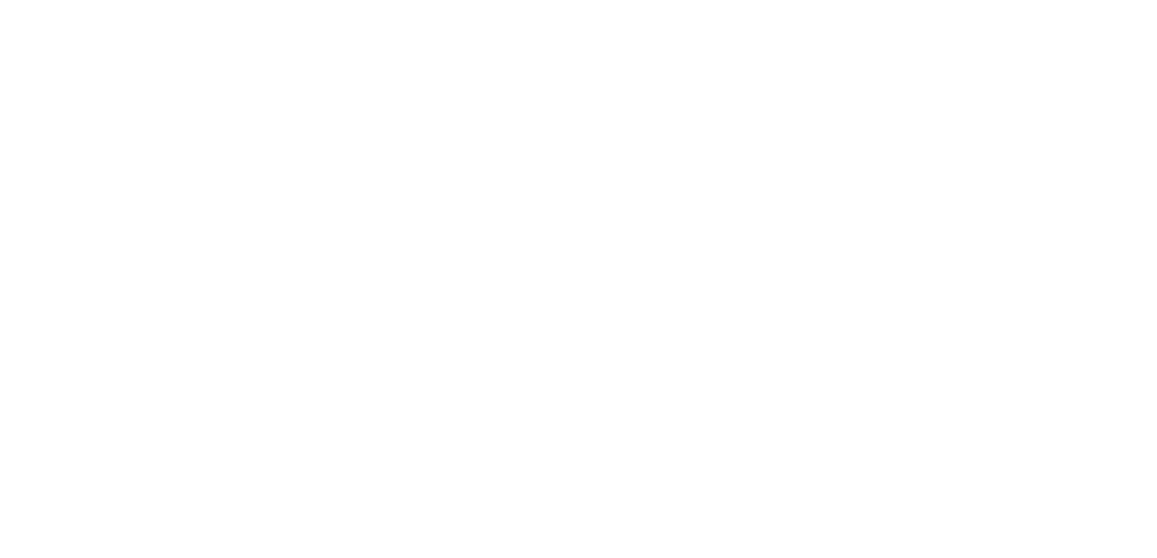 第十七章05节 勾股定理
勾股定理的逆定理
（勾股定理逆定理的证明）
主讲人：xippt     人教版 数学八年级下册
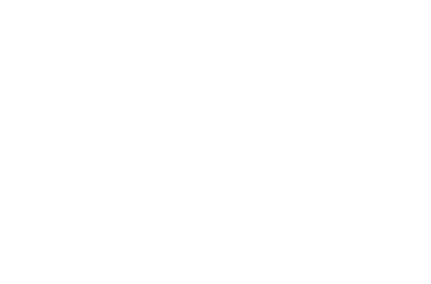 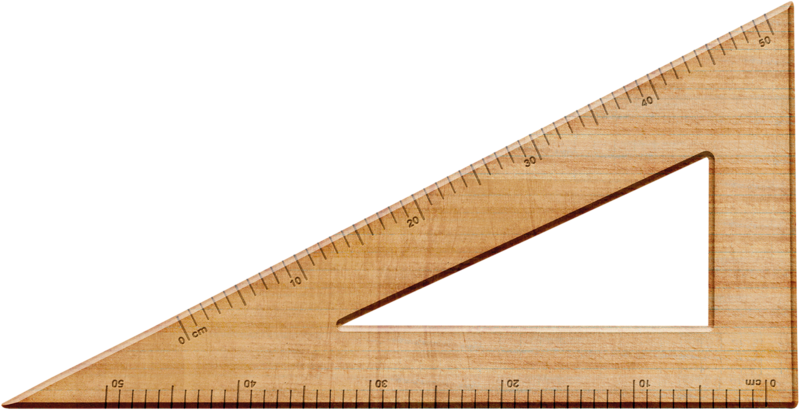 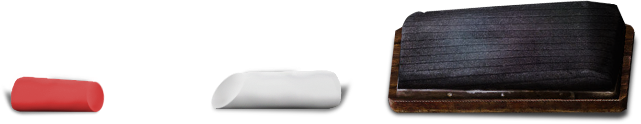 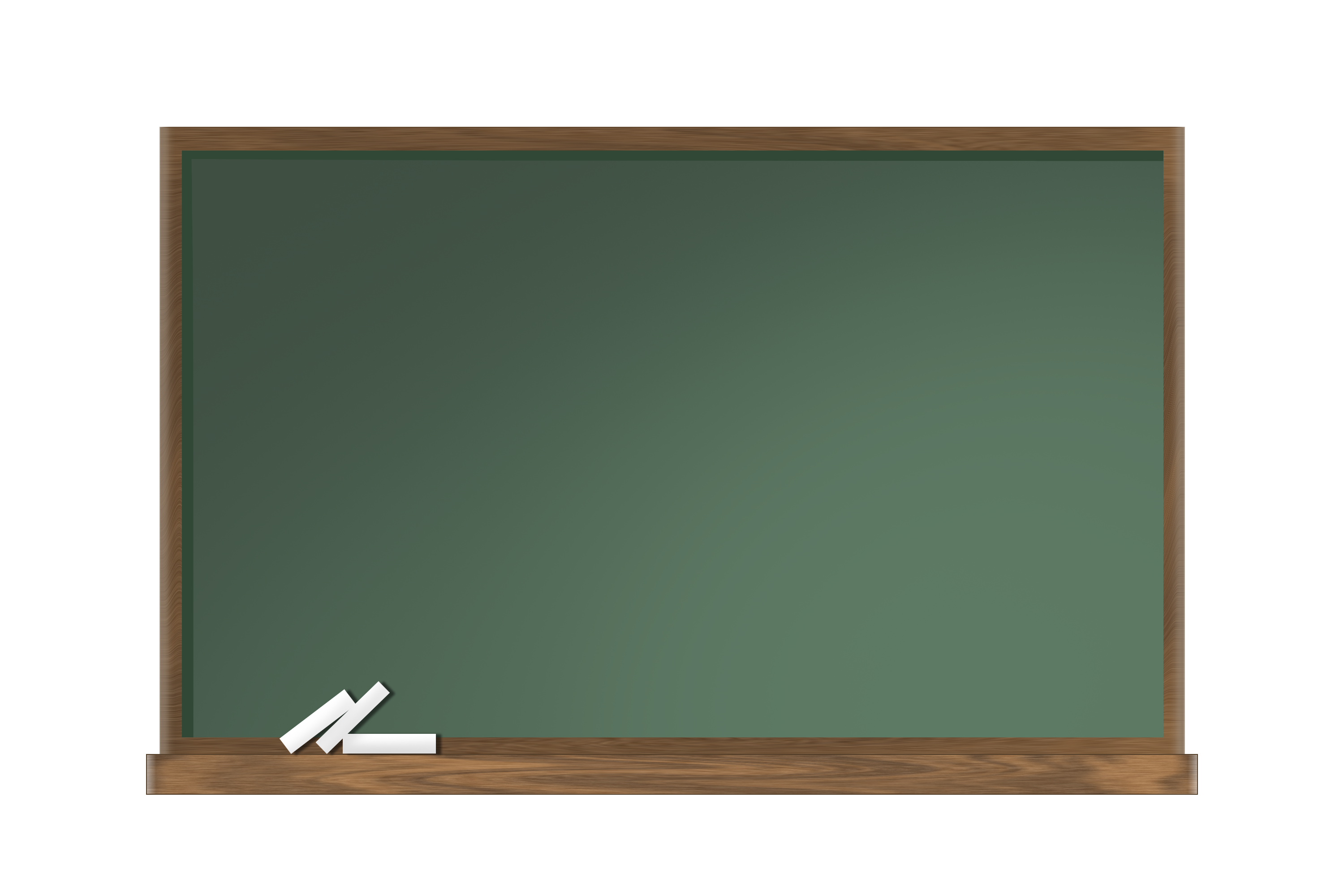 BY YUSHEN
学习目标
重点
难点
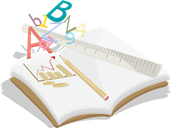 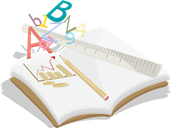 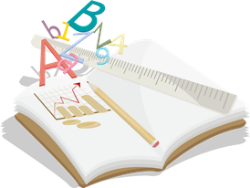 目
A KEY
DIFFICULTY
LEARNING OBJECTIVES
01
02
03
1.理解勾股定理的逆定理及证明过程。
2.能简单的运用勾股定理的逆定理判定直角三角形。
3.了解命题的逆命题，定理逆定理以及它们之间的关系。
勾股定理逆定理的理解。
勾股定理逆定理的证明。
录
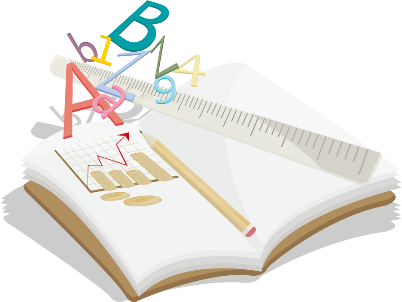 BY YUSHEN
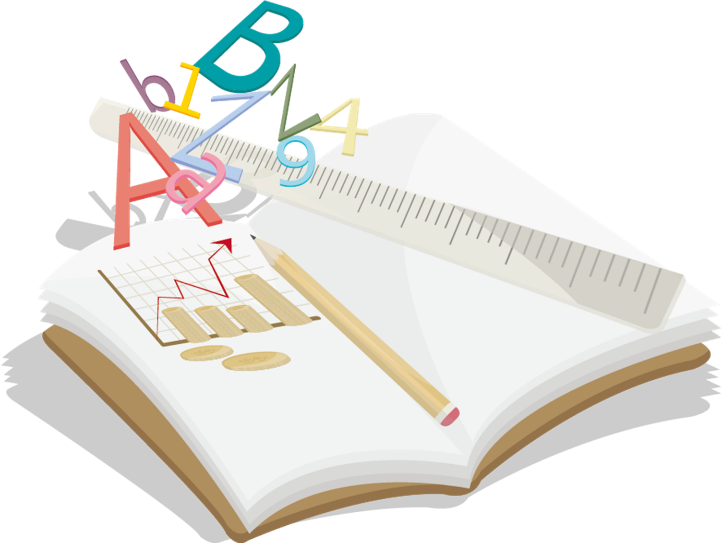 01 学习目标
LEARNING OBJECTIVES
PART 01
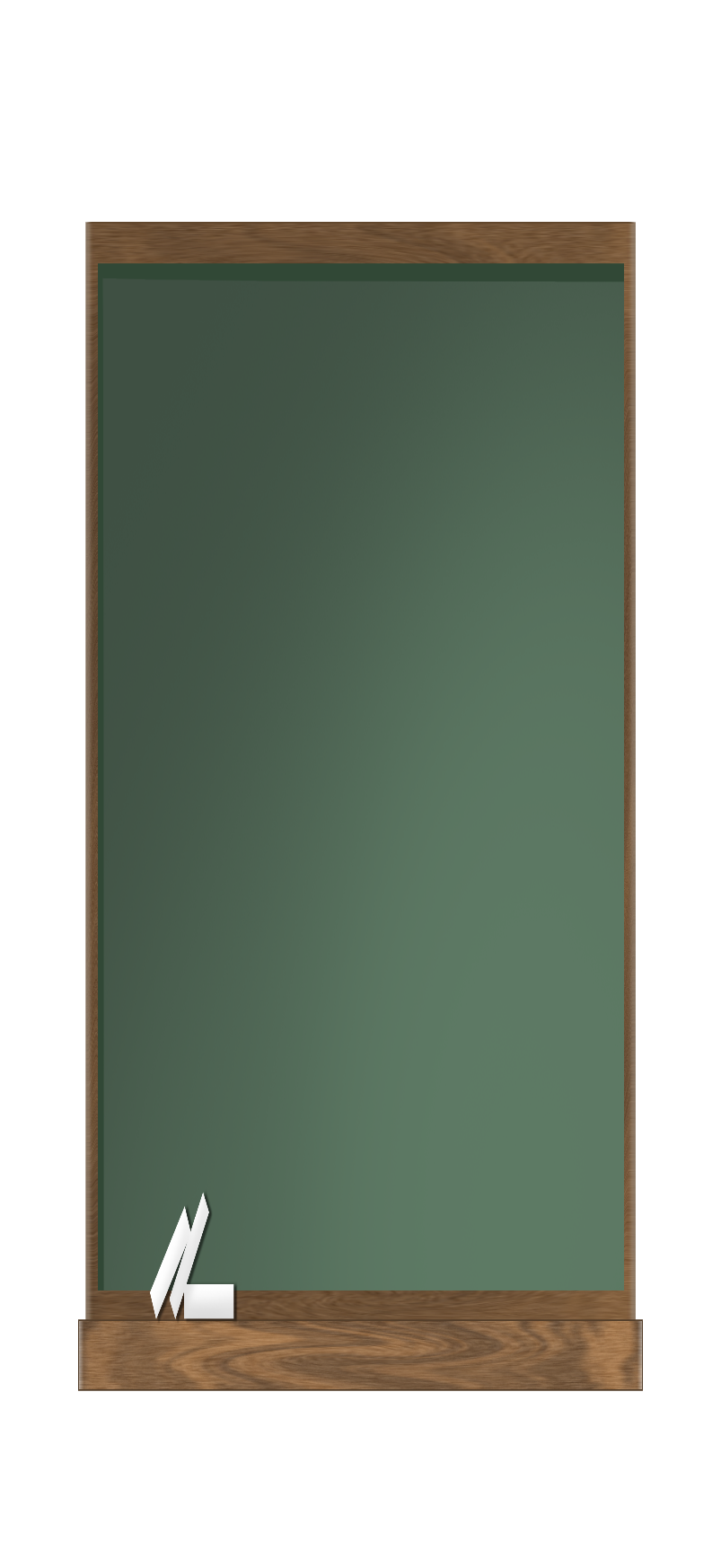 BY YUSHEN
勾股定理知识点回顾
B
如果直角三角形的两直角边长分别为a，b，斜边长为c，那么a²+b²=c² 。
勾股定理的内容：
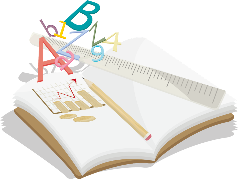 01
c
a
∵△ABC是直角三角形
∴三边之间的关系为：
          a²+b²=c²
几何描述：
A
C
b
练一练（已知Rt△ABC,求AB）：
5
6.25
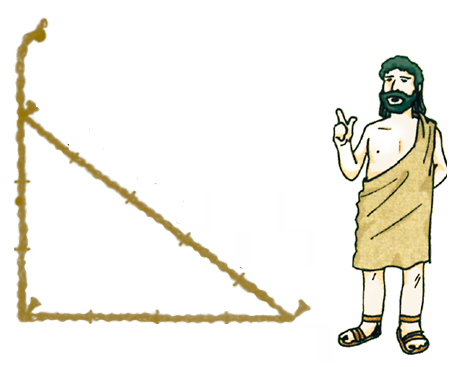 （13）
（1）
（12）
（11）
（2）
（10）
（3）
（9）
（4）
（5）
（6）
（7）
（8）
BY YUSHEN
情景引入
据说古埃及人用图1的方法画直角：把一根长绳打上13个等距离的结，然后以3个结间距、4个结间距、5个结间距的长度为边长，用木桩钉成一个三角形，其中一个角便是直角。
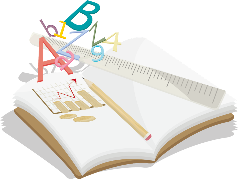 01
BY YUSHEN
小组讨论
A
尝试画出满足表格数据的三角形，测量它的三个角度数，你发现了什么？
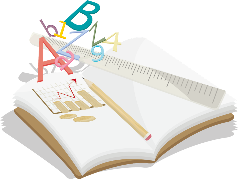 01
45°
约36.5°
约22.5°
C
B
约53.5°
约67.5°
如果三角形的三边长a,b,c满足a2+b2=c2,
那么这个三角形是直角三角形.
BY YUSHEN
探索与思考
B
B ’
已知：如图，△ABC的三边长a，b，c，满足a2+b2=c2． 
求证： △ABC是直角三角形．
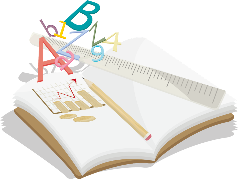 01
c
c
a
a
A ’
A
分析：
1.要证明△ABC是直角三角形，即要证明∠C=______°
2.构造△A’B’C’，使其满足______________________
 __________。
3.如果△ABC ____ △A’B’C’，则△ABC是直角三角形。
C
C ’
b
b
90
AC=A’C’,BC=B’C
∠C’=90°
≌
BY YUSHEN
探索与思考
B
B ’
已知：如图，△ABC的三边长a，b，c，满足a2+b2=c2． 
求证： △ABC是直角三角形．
证明：
作Rt△A′B′C′，使∠C′=90°，B′C′=a，A′C′=b，
则A′B′2 = B′C′2 + A′C′2 = a2 +b2
∵ a2+b2=c2 ∴ A′B′2 =c2  则A′B′=c
在△ABC与△A′B′C′中


∴△ABC≌△A′B′C′，则∠C= ∠C ′=90°
∴ △ABC是直角三角形
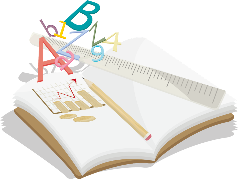 01
c
c
a
a
A ’
A
C
C ’
b
b
BY YUSHEN
勾股定理的逆定理
B
如果三角形的三边长a ，b ，c满足 a2+b2=c2，那么这个三角形是直角三角形。
几何描述：
∵三角形三边之间的关系为：a²+b²=c²
∴△ABC是直角三角形
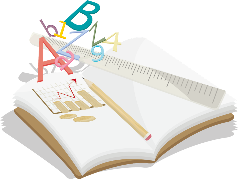 c
01
a
A
b
C
勾股数的概念：如果三角形的三边长a，b，c满足a2+b2=c2，那么这个三角形是直角三角形.满足a2+b2=c2的三个正整数，称为勾股数。
勾股数的性质：一组勾股数，都扩大相同倍数k(k为正整数)，得到一组新数，这组数同样是勾股数。
BY YUSHEN
判断直角三角形的方法
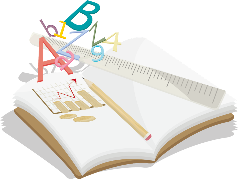 01
用角判断： 
1.两个锐角互余  的三角形是直角三角形； 
2.有一个角是90°的三角形是直角三角形； 
用边判断：
如果已知条件与边有关，则可通过勾股定理的逆定理（a²+b²=c²）进行判断.
BY YUSHEN
02 练一练
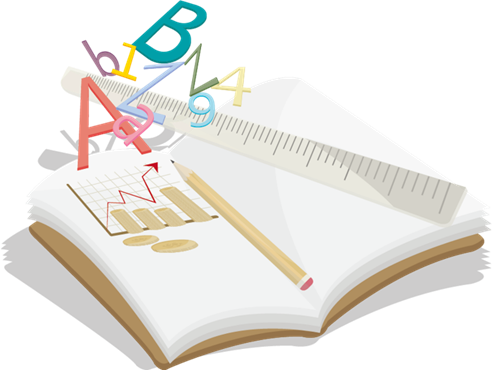 PRACTICE
PART 02
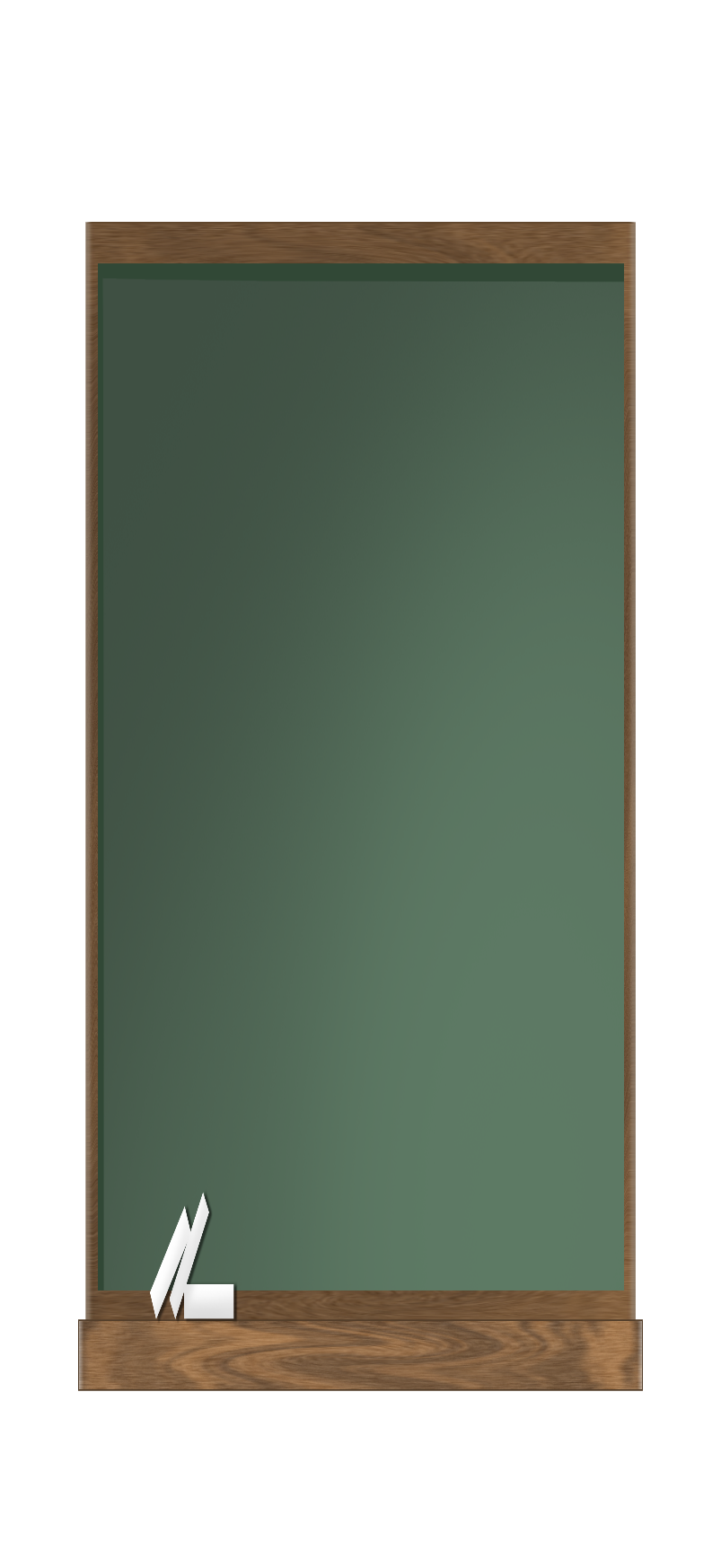 BY YUSHEN
练一练
下面以a,b,c为边长的三角形是不是直角三角形？
1、a=15 ，b=8 ，c=17
2、a=13 ，b=14 ，c=15
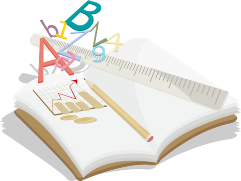 02
解：∵152+82=289，172=289，
       ∴152+82=172，
       根据勾股定理的逆定理，这个三角形是直角三角形。
∵132+142=365，152=225，
∴132+142≠152，不符合勾股定理的逆定理，
∴这个三角形不是直角三角形.
BY YUSHEN
小结
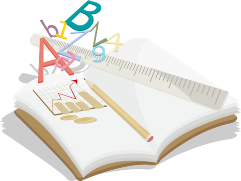 03
运用勾股定理的逆定理判断直角三角形的一般步骤：
1.找：确定三角形的最长边。 
2.算：分别计算出最长边的平方与另两边的平方和。 
3.比：通过比较来判断最长边的平方与另两边的平方和是否相等。 
4.判：作出结论，若相等，则说明这个三角形是直角三角形，否则不是直角三角形。
BY YUSHEN
互逆命题与互逆定理
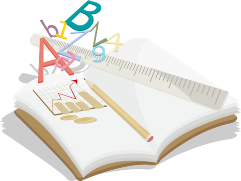 观察下面的两个命题，你发现了什么？
02
命题1 如果直角三角形的两条直角边长分别为a,b,斜边为c,
那么a2+b2=c2。
命题2 如果三角形的三边长a 、b 、c满足a2+b2=c2,
那么这个三角形是直角三角形。
它们是题设和结论正好相反两个命题
BY YUSHEN
小结
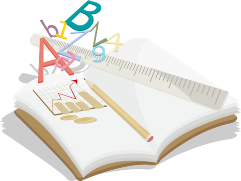 02
题设和结论正好相反的两个命题，叫做互逆命题，其中一个叫做原命题，另一个叫做原命题的逆命题。
一般地，原命题成立时，它的逆命题既可能成立，也可能不成立.如果一个定理的逆命题经过证明是正确的，那么它也是一个定理，我们称这两个定理互为逆定理。勾股定理与勾股定理的逆定理为互逆定理。
BY YUSHEN
练一练
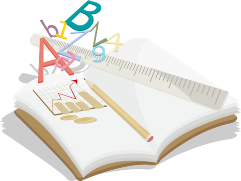 02
说出下列命题的逆命题,这些逆命题成立吗？
(1)两条直线平行，内错角相等。
(2)如果两个实数的绝对值相等，那么这两个实数的平方相等。
(3)对顶角相等。
(4)在角的内部，到角的两边距离相等的点在角的平分线上。
BY YUSHEN
练一练
1．已知△ABC中，a、b、c分别是∠A、∠B、∠C的对边，下列条件不能判断△ABC是直角三角形的是（　　）
A．∠A：∠B：∠C＝3：4：5	B．a：b：c＝7：24：25
C．a2＝b2﹣c2	              D．∠A＝∠C﹣∠B
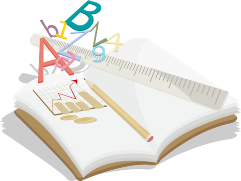 02
BY YUSHEN
练一练
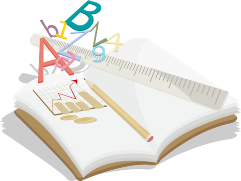 02
BY YUSHEN
练一练
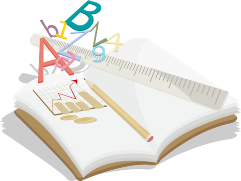 02
BY YUSHEN
练一练
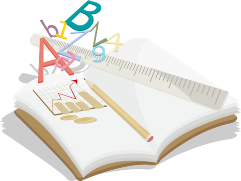 02
BY YUSHEN
练一练
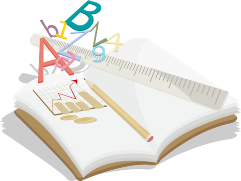 6．一个三角形的三边长分别为13、5、12，则最长边上的高是______．
02
BY YUSHEN
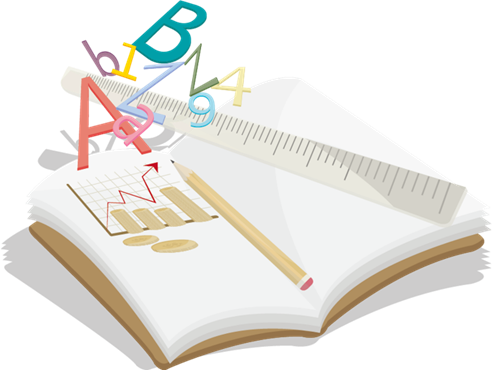 理解勾股定理逆定理
掌握勾股定理逆定理的证明
互逆命题之间的关系
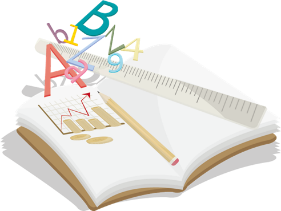 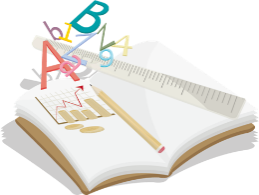 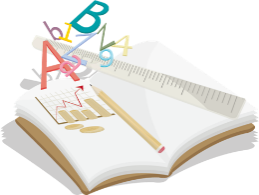 01
02
03
PART 03
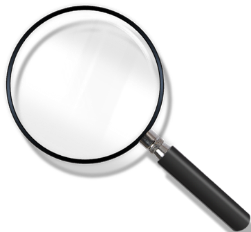 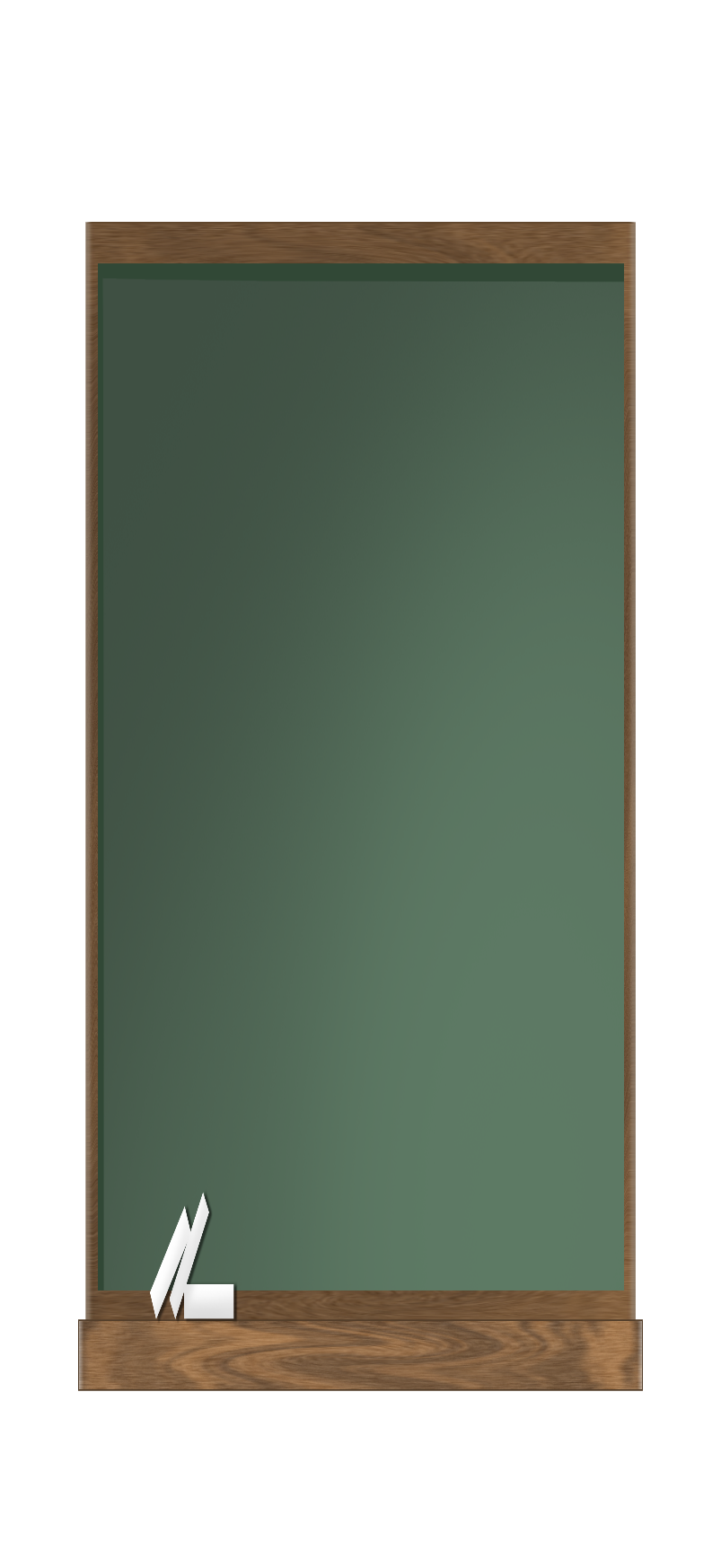 课后回顾
版权声明
感谢您下载xippt平台上提供的PPT作品，为了您和xippt以及原创作者的利益，请勿复制、传播、销售，否则将承担法律责任！xippt将对作品进行维权，按照传播下载次数进行十倍的索取赔偿！
  1. 在xippt出售的PPT模板是免版税类(RF:
Royalty-Free)正版受《中国人民共和国著作法》和《世界版权公约》的保护，作品的所有权、版权和著作权归xippt所有,您下载的是PPT模板素材的使用权。
  2. 不得将xippt的PPT模板、PPT素材，本身用于再出售,或者出租、出借、转让、分销、发布或者作为礼物供他人使用，不得转授权、出卖、转让本协议或者本协议中的权利。
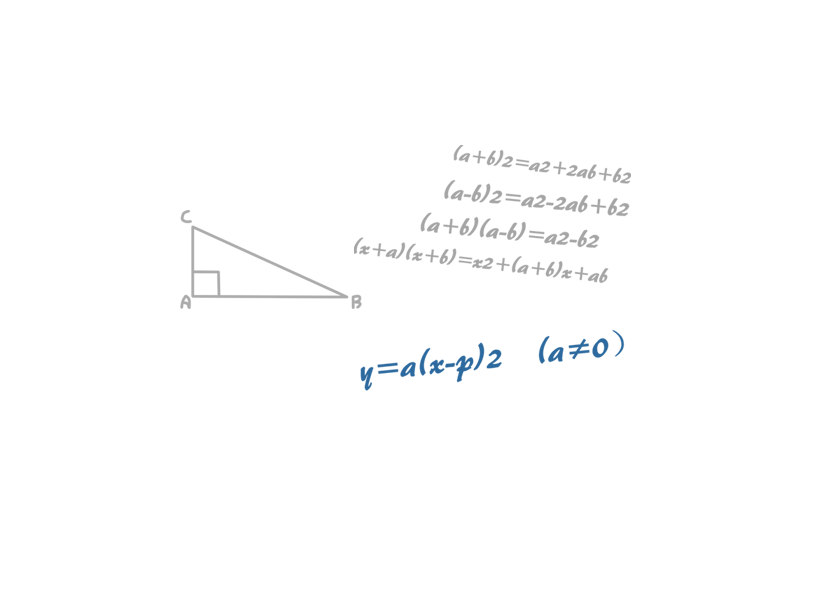 BY YUSHEN
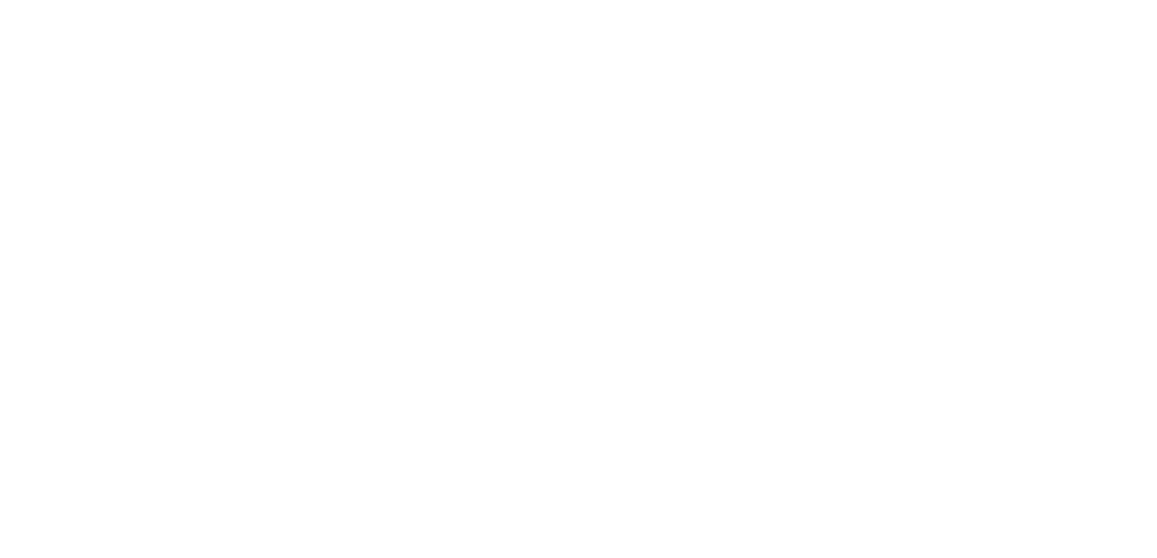 第十七章05节 勾股定理
谢谢各位同学倾听！
主讲人：xippt     人教版 数学八年级下册
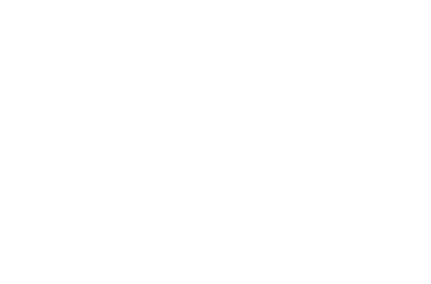 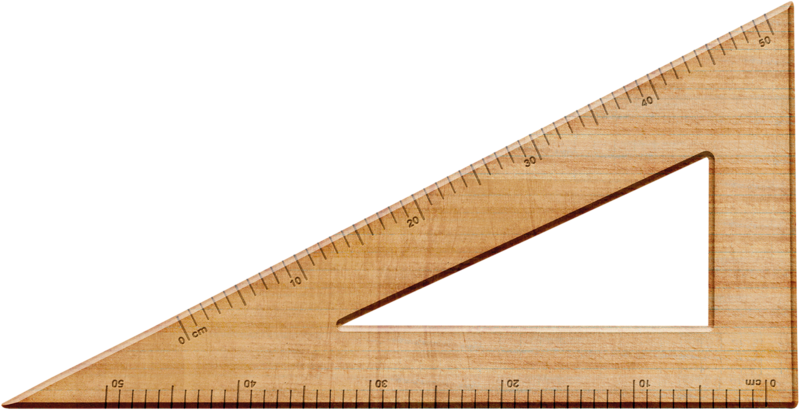 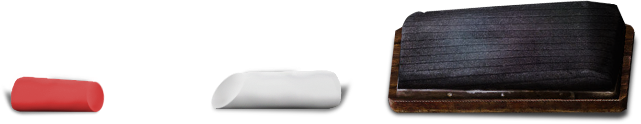 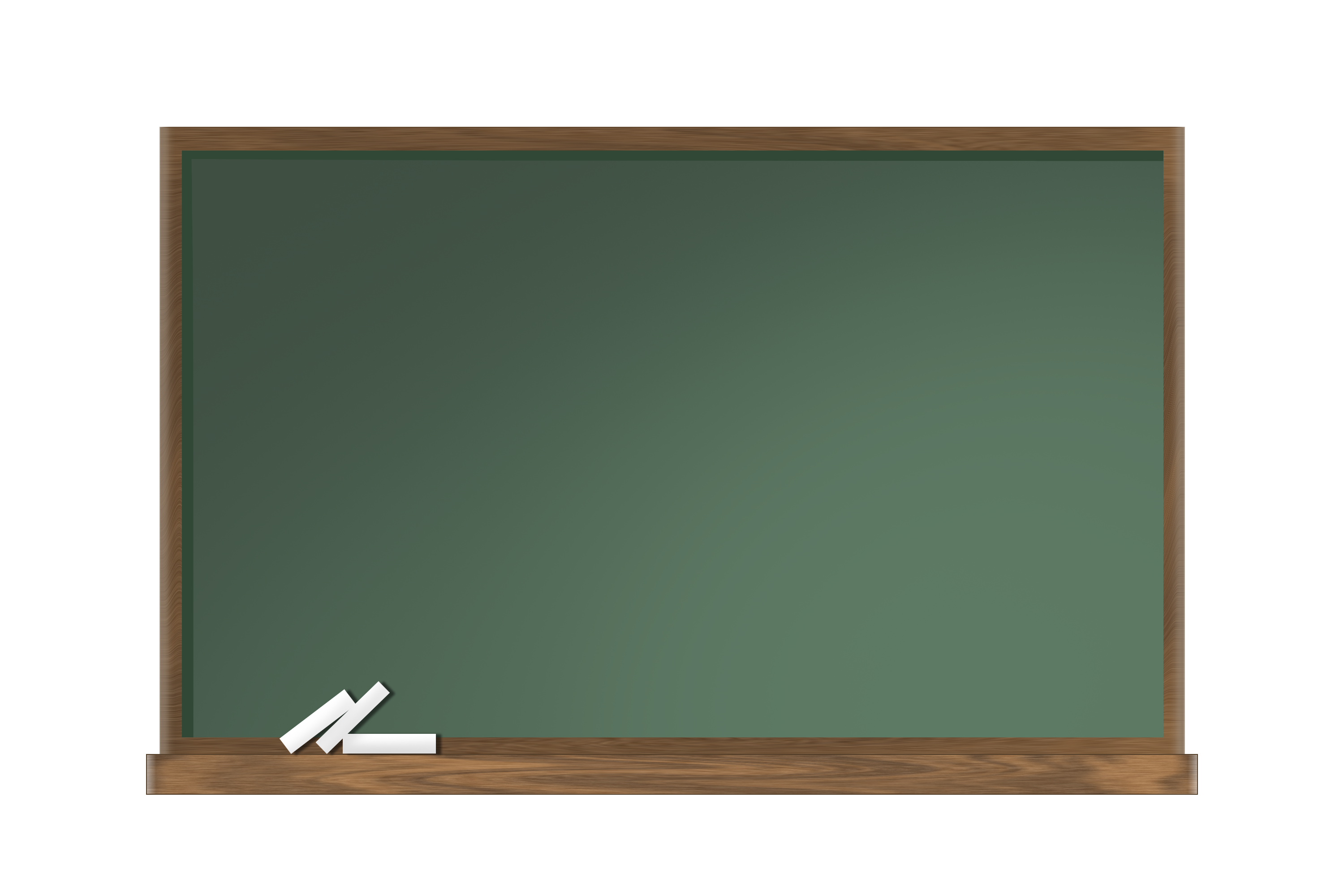